The Insider’s Guide to Accessing NLM Data
EDirect for PubMed
Part 3: Formatting Results and Unix Tools
Kate Majewski
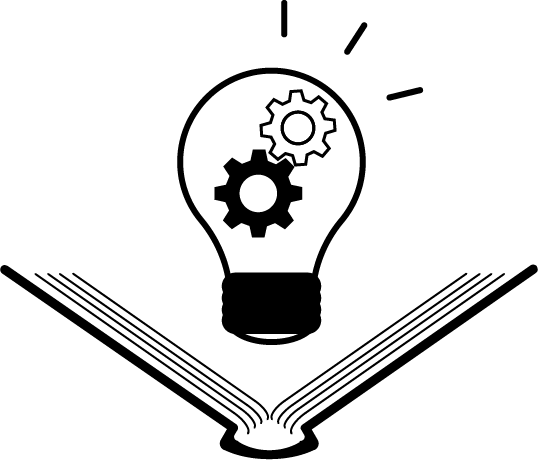 National Library of Medicine
National Institutes of Health
U.S. Department of Health and Human Services
Remember our theme…
Get exactly the data you need
…and only the data you need
…in the format you need.
2
EDirect for PubMed Agenda
Part 1: Getting PubMed Data
Part 2: Extracting Data from XML
Part 3: Formatting Results and Unix Tools
Part 4: xtract Conditional Arguments
Part 5: Developing and Building Scripts
3
Today’s Agenda
Quick Recap of Part Two
Grouping elements with –block
Customizing separators with –tab and –sep
Saving to a file
Reading from a file
4
Recap of Part Two
xtract: pulls data from XML and arranges it in a table
-pattern: defines rows for xtract
-element: defines columns for xtract
5
Recap of Part Two (cont'd)
Identify XML elements by name
ArticleTitle
Identify specific child elements with Parent/Child construction
MedlineCitation/PMID
Identify attributes with "@"
MedlineCitation@Status
6
Questions from last class? Homework?
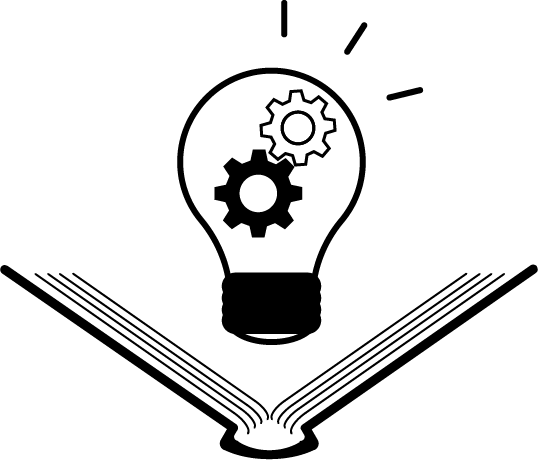 7
-tab and -sep
-tab changes the separator after each column
-sep changes the separator between multiple values in the same columns
8
-tab "\t" -sep "\t"
xtract Command
xtract –pattern PubmedArticle –tab "\t" –sep "\t" \
–element MedlineCitation/PMID ISSN LastName
Output
24102982     1742-4658     Wu      Doyle   Barry   Beauvais
21171099     1097-4598     Wu      Gussoni
17150207     0012-1606     Yoon    Molloy  Wu      Cowan   Gussoni
9
-tab "\t" -sep " "
xtract Command
xtract –pattern PubmedArticle –tab "\t" –sep " " \
–element MedlineCitation/PMID ISSN LastName
Output
24102982     1742-4658     Wu Doyle Barry Beauvais
21171099     1097-4598     Wu Gussoni
17150207     0012-1606     Yoon Molloy Wu Cowan Gussoni
10
-tab "|" -sep " "
xtract Command
xtract –pattern PubmedArticle –tab "|" –sep " " \
–element MedlineCitation/PMID ISSN LastName
Output
24102982|1742-4658|Wu Doyle Barry Beauvais
21171099|1097-4598|Wu Gussoni
17150207|0012-1606|Yoon Molloy Wu Cowan Gussoni
11
-tab "|" -sep ", "
xtract Command
xtract –pattern PubmedArticle –tab "|" –sep ", " \
–element MedlineCitation/PMID ISSN LastName
Output
24102982|1742-4658|Wu, Doyle, Barry, Beauvais
21171099|1097-4598|Wu, Gussoni
17150207|0012-1606|Yoon, Molloy, Wu, Cowan, Gussoni
12
With -tab/-sep, order matters!
-tab/-sep only affect subsequent -elements
xtract Command
xtract –pattern PubmedArticle \
–element MedlineCitation/PMID -tab "|" -element ISSN \
-tab ":" –element Volume Issue
Output
24102982	1742-4658|280:23
21171099	1097-4598|43:1
17150207	0012-1606|301:1
13
With -tab/-sep, order matters!
Later -tab/-sep overwrite earlier ones
xtract Command
xtract –pattern PubmedArticle \
–element MedlineCitation/PMID -tab "|" -element ISSN \
-tab ":" –element Volume Issue
Output
24102982	1742-4658|280:23
21171099	1097-4598|43:1
17150207	0012-1606|301:1
14
Exercise 1
Write an xtract command that:
Has a new row for each PubMed record
Has columns for PMID, Journal Title Abbreviation, and Author-supplied Keywords
Each column should be separated by "|"
Multiple keywords in the last column should be separated with commas
Your output should look like this:
s
26359634|Elife|Argonaute,RNA silencing,biochemistry[…]
15
Exercise 1 Solution
xtract -pattern PubmedArticle -tab "|" -sep "," \
-element MedlineCitation/PMID ISOAbbreviation Keyword
16
Getting Author Information
We want a list of all of the authors for each citation.
One row per PubMed record
PMID
all of the authors’ last names and initials
17
Authors: First Draft
We want a list of all of the authors for each citation
Try:


Doesn't work the way we expect
Shows all the last names, then all the initials
We want to retain the relationship between last name and corresponding initials
xtract –pattern PubmedArticle \
–element MedlineCitation/PMID LastName Initials
18
xtract-ing authors
xtract output
XML input
<PubmedArticle>
     <MedlineCitation>
          <PMID>98765432</PMID>
          <Author>
               <LastName>Wu</LastName>
               <Initials>MP</Initials>
          </Author>
          <Author>
               <LastName>Billings</LastName>
               <Initials>JS</Initials>
          </Author>
          <Author>
               <LastName>Melendez</LastName>
               <Initials>BJ</Initials>
          </Author>
          <Author>
               <LastName>Collins</LastName>
               <Initials>FS</Initials>
          </Author>
[…]
98765432 Wu Billings Melendez Collins MP JS BJ FS
xtract –pattern PubmedArticle \
–element MedlineCitation/PMID LastName Initials
19
-block
Groups multiple child elements of the same parent element
xtract –pattern PubmedArticle –element MedlineCitation/PMID \
-block Author –element LastName Initials
20
How -block works
xtract output
XML input
<PubmedArticle>
     <MedlineCitation>
          <PMID>98765432</PMID>
          <Author>
               <LastName>Wu</LastName>
               <Initials>MP</Initials>
          </Author>
          <Author>
               <LastName>Billings</LastName>
               <Initials>JS</Initials>
          </Author>
          <Author>
               <LastName>Melendez</LastName>
               <Initials>BJ</Initials>
          </Author>
          <Author>
               <LastName>Collins</LastName>
               <Initials>FS</Initials>
          </Author>
[…]
98765432 Wu MP Billings JS Melendez BJ Collins FS
xtract –pattern PubmedArticle –element MedlineCitation/PMID \
-block Author –element LastName Initials
21
This is good, but we can do better
Everything is separated by tabs
xtract Command
xtract –pattern PubmedArticle –element MedlineCitation/PMID \
-block Author –element LastName Initials
Output
24102982     Wu     MP    Doyle     JR     Barry  B     Beauvais  A
21171099     Wu     MP    Gussoni   E
17150207     Yoon   S     Molloy    MJ     Wu     MP    Cowan     DB
22
What we know so far…
xtract Command
xtract –pattern PubmedArticle –tab "|" –sep ", " \
–element MedlineCitation/PMID ISSN LastName
Output
24102982|1742-4658|Wu, Doyle, Barry, Beauvais
21171099|1097-4598|Wu, Gussoni
17150207|0012-1606|Yoon, Molloy, Wu, Cowan, Gussoni
23
Two elements in the same column
Use a comma to group multiple elements
xtract Command
xtract –pattern PubmedArticle –element MedlineCitation/PMID \
-block Author –sep " " –element LastName,Initials
Output
24102982     Wu MP     Doyle JR     Barry B  Beauvais A
21171099     Wu MP     Gussoni E
17150207     Yoon S    Molloy MJ    Wu MP    Cowan DB     Gussoni E
24
How –block creates columns
xtract Command
xtract –pattern PubmedArticle –element MedlineCitation/PMID \
-block Author –sep " " –element LastName,Initials
Output
24102982     Wu MP     Doyle JR     Barry B  Beauvais A
21171099     Wu MP     Gussoni E
17150207     Yoon S    Molloy MJ    Wu MP    Cowan DB     Gussoni E
25
"-block" resets -tab/-sep to default
xtract Command
xtract –pattern PubmedArticle –tab "|" \
–element MedlineCitation/PMID \
-block Author –sep " " –element LastName,Initials
Output
24102982|Wu MP     Doyle JR     Barry B  Beauvais A
21171099|Wu MP     Gussoni E
17150207|Yoon S    Molloy MJ    Wu MP    Cowan DB     Gussoni E
26
"-block" resets -tab/-sep to default
xtract Command
xtract –pattern PubmedArticle –tab "|" \
–element MedlineCitation/PMID \
-block Author –tab "|" –sep " " –element LastName,Initials
Output
24102982|Wu MP|Doyle JR|Barry B|Beauvais A
21171099|Wu MP|Gussoni E
17150207|Yoon S|Molloy MJ|Wu MP|Cowan DB|Gussoni E
27
Exercise 2
Write an xtract command that:
Has a new row for each PubMed record
Has a column for PMID
Lists all of the MeSH headings, separated by "|"
If a heading has subheadings attached, separate the heading and subheadings with "/"
24102982|Cell Fusion|Myoblasts/cytology/metabolism|Muscle Development/physiology
28
Exercise 2 Solution
xtract –pattern PubmedArticle -tab "|" \
–element MedlineCitation/PMID -block MeshHeading \
–tab "|" –sep "/" –element DescriptorName,QualifierName
29
Saving Results to a File
">"
Save in the format of your choice
Example:


Check using
efetch –db pubmed –id 24102982,21171099,17150207 \
-format xml > testfile.txt
ls
30
But where is my file!?
Try 
Cygwin users: try this:
$ cygpath -w ~
Mac users: look in your Users folder:
Users/<your user name>/
pwd
31
Another way to find your files
Find the "edirect" folder on your computer
Save a file with a distinctive name, then search for it.
Example:
efetch –db pubmed –id 24102982,21171099,25359968,17150207 \
–format uid > specialname.csv
32
Exercise 3: Retrieving XML
How can I get the full XML of all articles about the relationship of Zika Virus to microcephaly in Brazil? 
Save your results to a file.
33
Exercise 3 Solution
esearch –db pubmed \
–query “zika virus microcephaly brazil” | \
efetch -format xml > zika.xml
34
cat
Short for concatenate
Used to open files and display them on screen
Can also combine/append files.
35
Reading a search string from a file
esearch –db pubmed –query “$(cat searchstring.txt)”
36
Reading a list of PMIDs from a file
Could use a similar technique
Requires input to be specially formatted
Is there another way?
37
Piping esearch to efetch
esearch –db pubmed –query “asthenopia[mh] AND \ 
nursing[sh]” | efetch –format uid
Pipes the PMIDs retrieved with esearch, and uses them as the -id argument for efetch.
Also pipes the -db
38
[Speaker Notes: Technically, it’s using the history server
For our purposes, it’s irrelevant]
EDirect and the History server
DB and PMIDs
esearch
efetch
39
EDirect and the History server
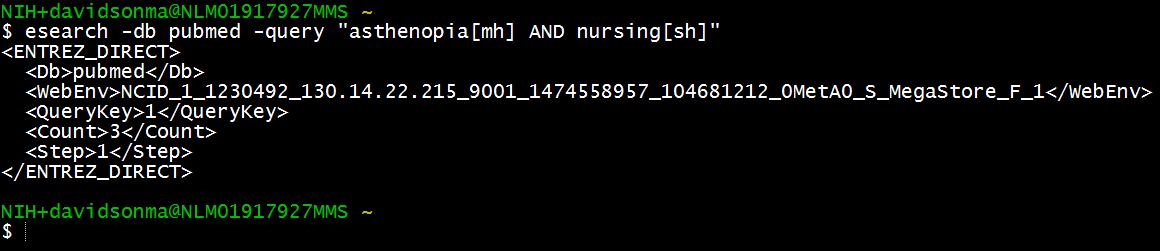 40
EDirect and the History server
History
server
DB and PMIDs
DB and PMIDs
WebEnv and Query Key
esearch
efetch
41
EDirect and the History server
History
server
DB and PMIDs
DB and PMIDs
WebEnv and Query Key
epost
efetch
42
epost
Uploads a list of PMIDs to the history server
Example:
epost –db pubmed –id 24102982,21171099
43
An epost-efetch pipeline
cat specialname.csv | epost –db pubmed | efetch –format xml
44
Using the -input argument
epost –db pubmed –input specialname.csv | \
efetch –format abstract
45
Coming next time…
Limiting output using Conditional arguments
46
In the meantime…
Insider’s Guide online
https://dataguide.nlm.nih.gov
Sign up for "utilities-announce" mailing list!
Questions?
https://dataguide.nlm.nih.gov/contact
47
Questions?
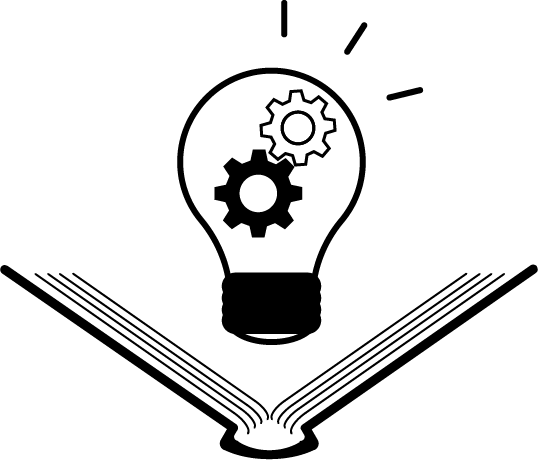 48